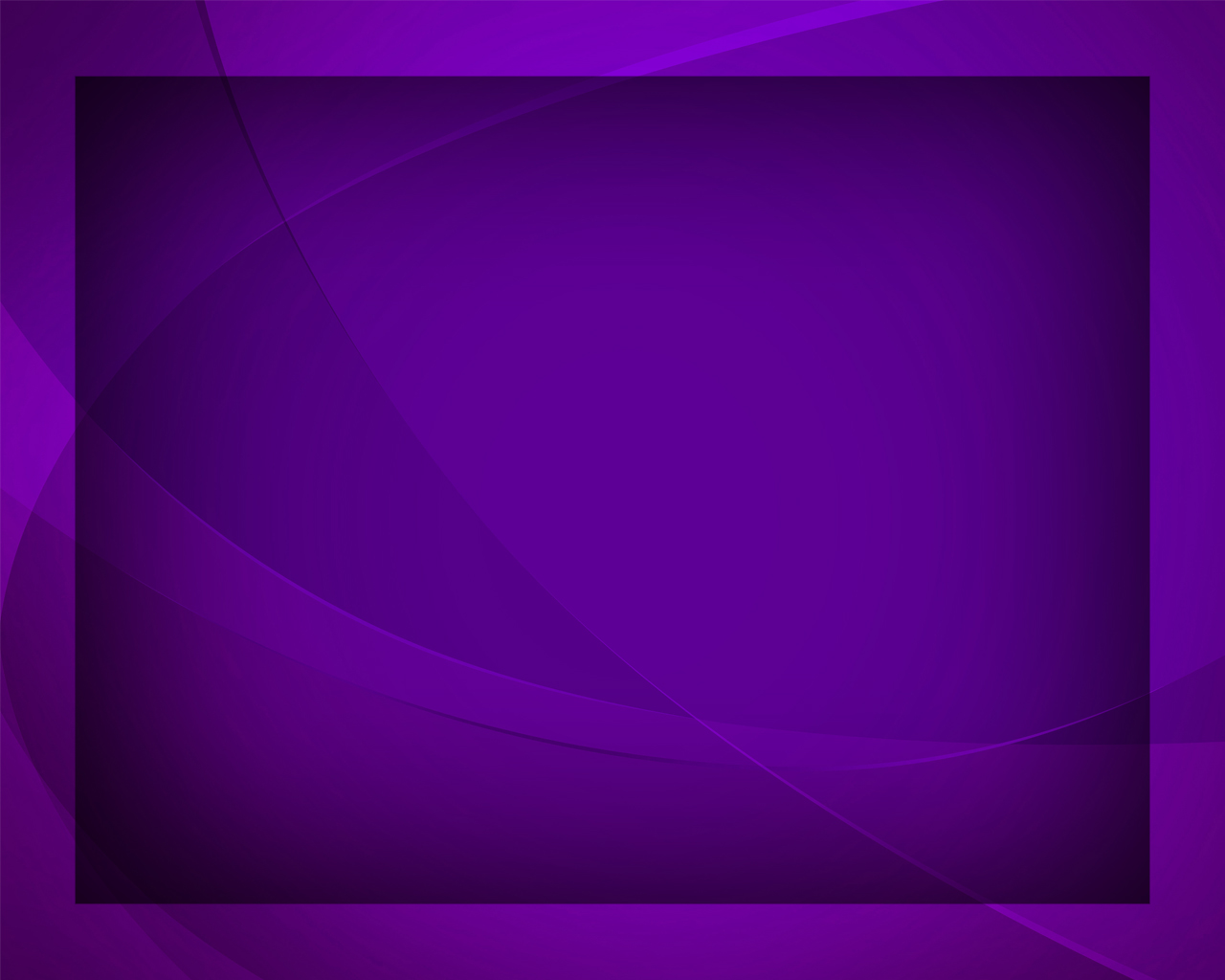 О Духе Вечном и Святом
Гимны надежды №80
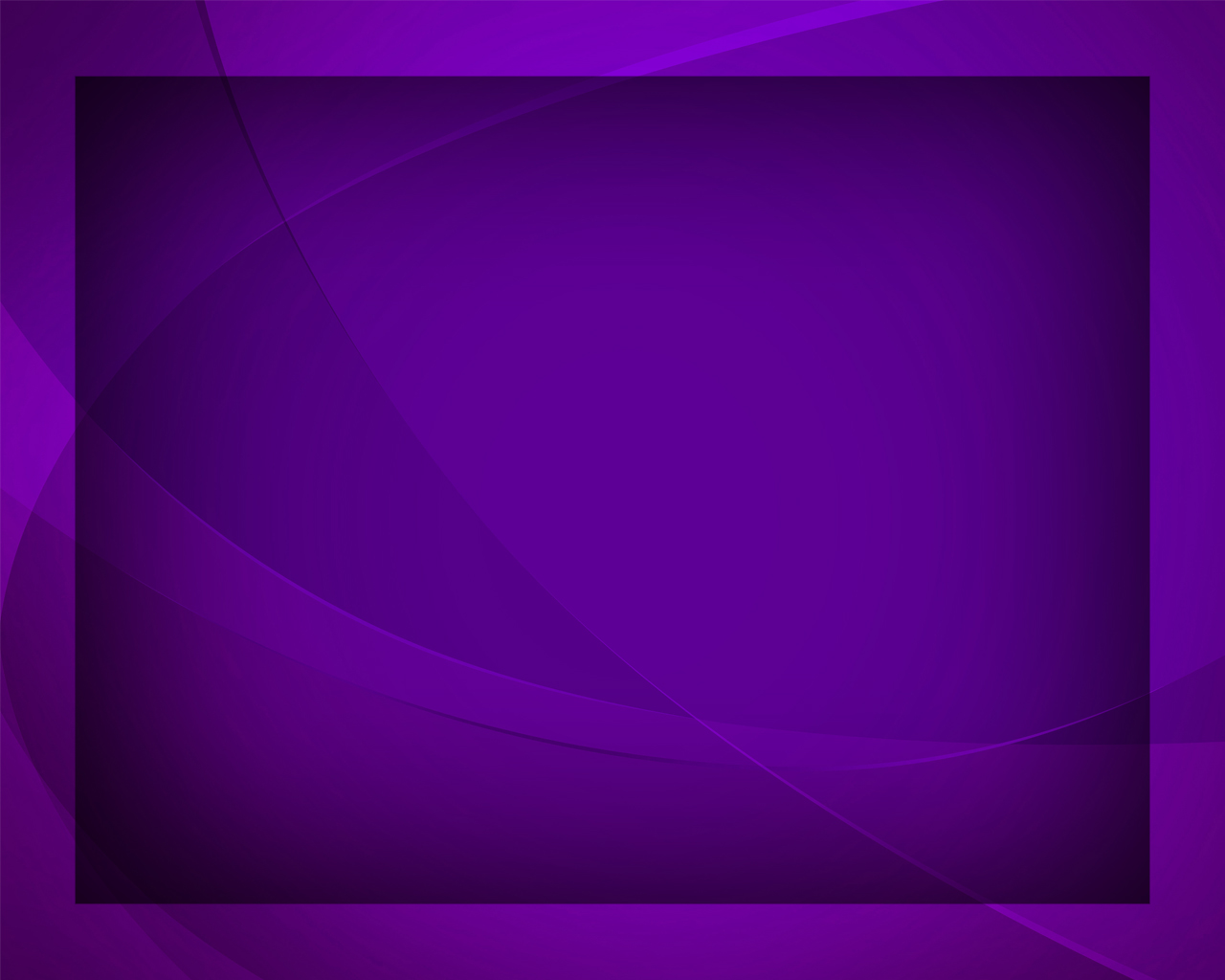 О Духе Вечном 
и Святом 
Услышь молитву, Отче мой,
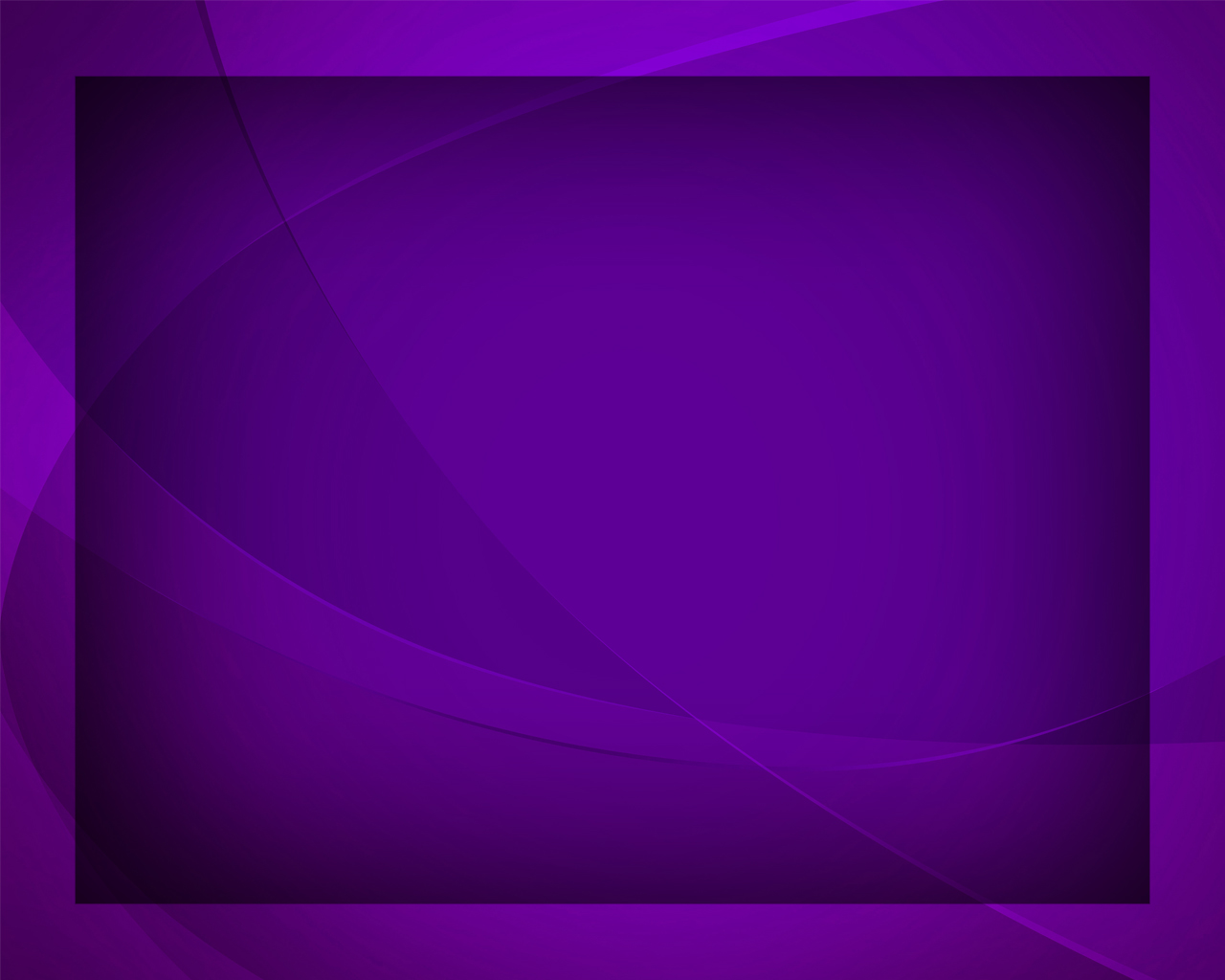 О чистом пламени живом,
Животворящем всё Собой.
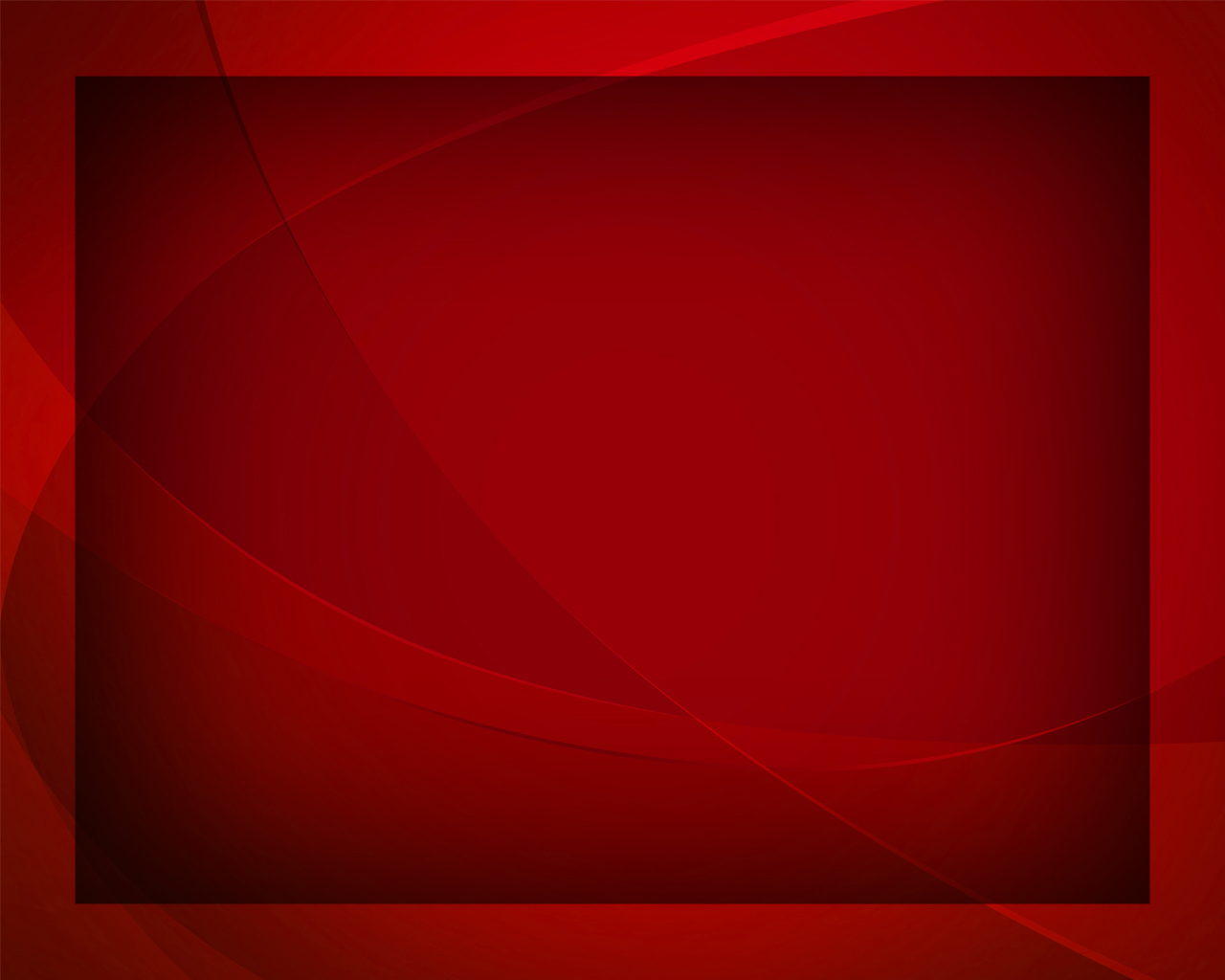 Где тот огонь, огонь святой, 
Что в сердце Павла запылал,
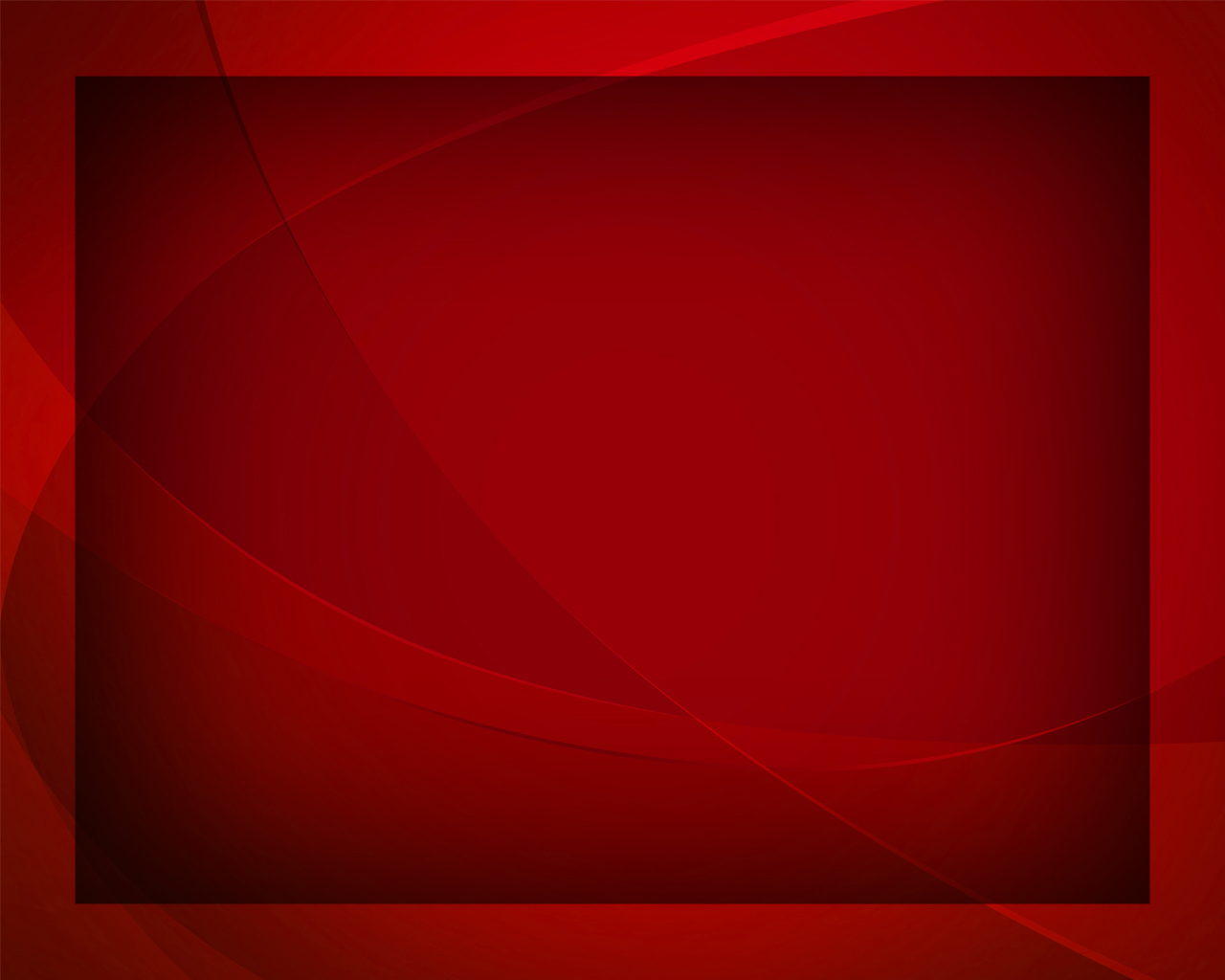 Что бесконечною хвалой 
Уста Давида вдохновлял?
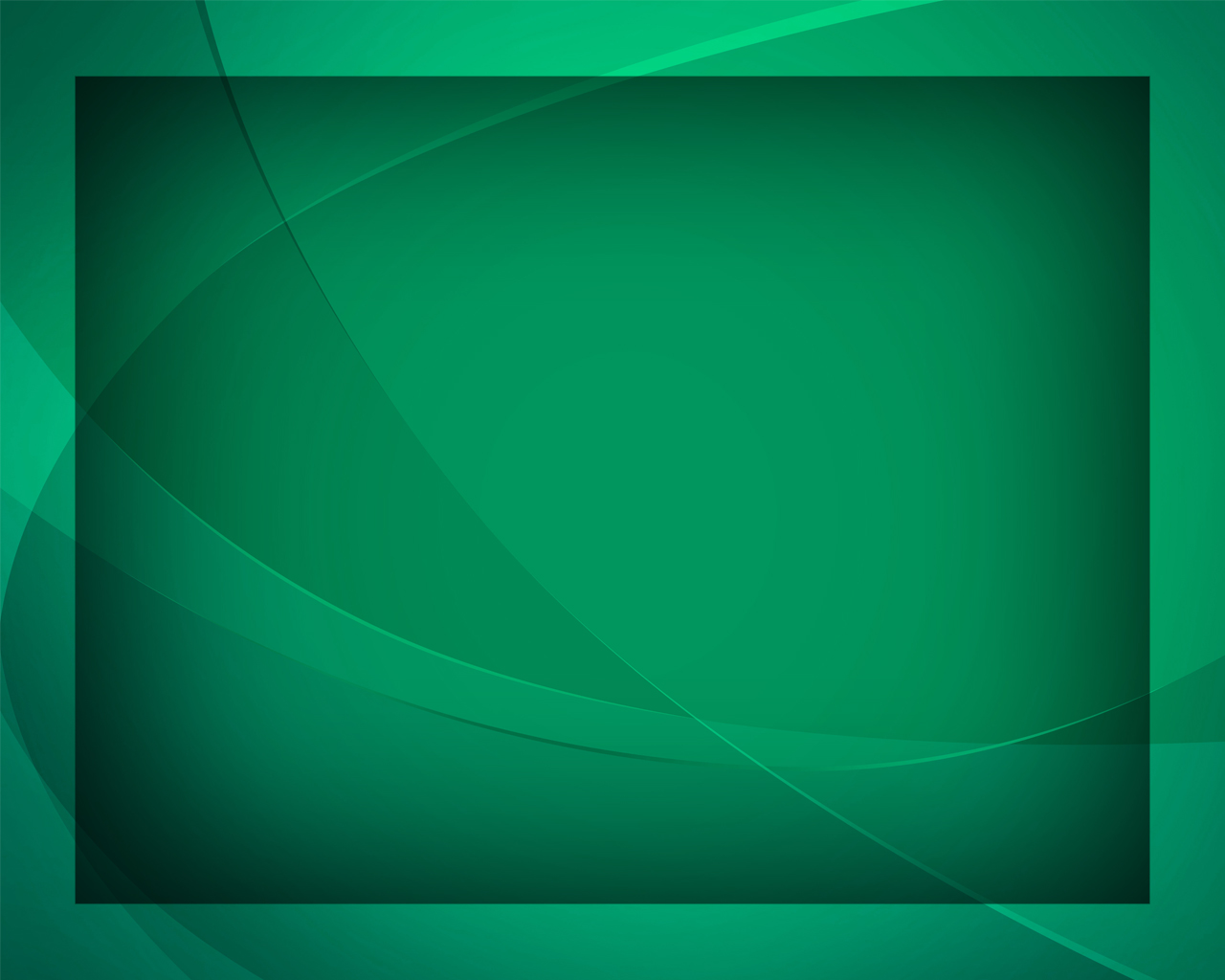 Он обитал 
в груди Ильи, 
В словах Исайи веял Он,
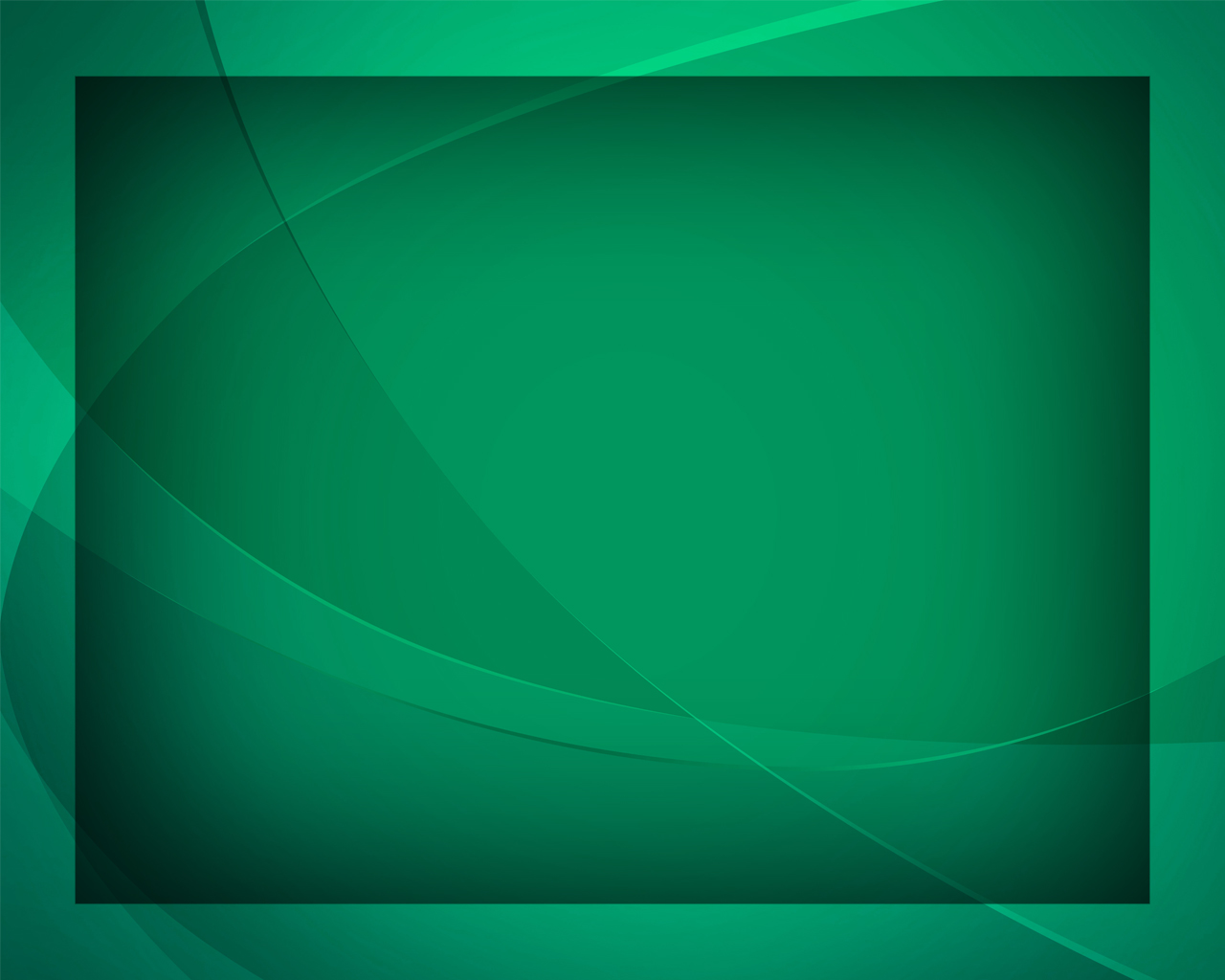 И в душах избранных Твоих 
Писал любви святой закон.
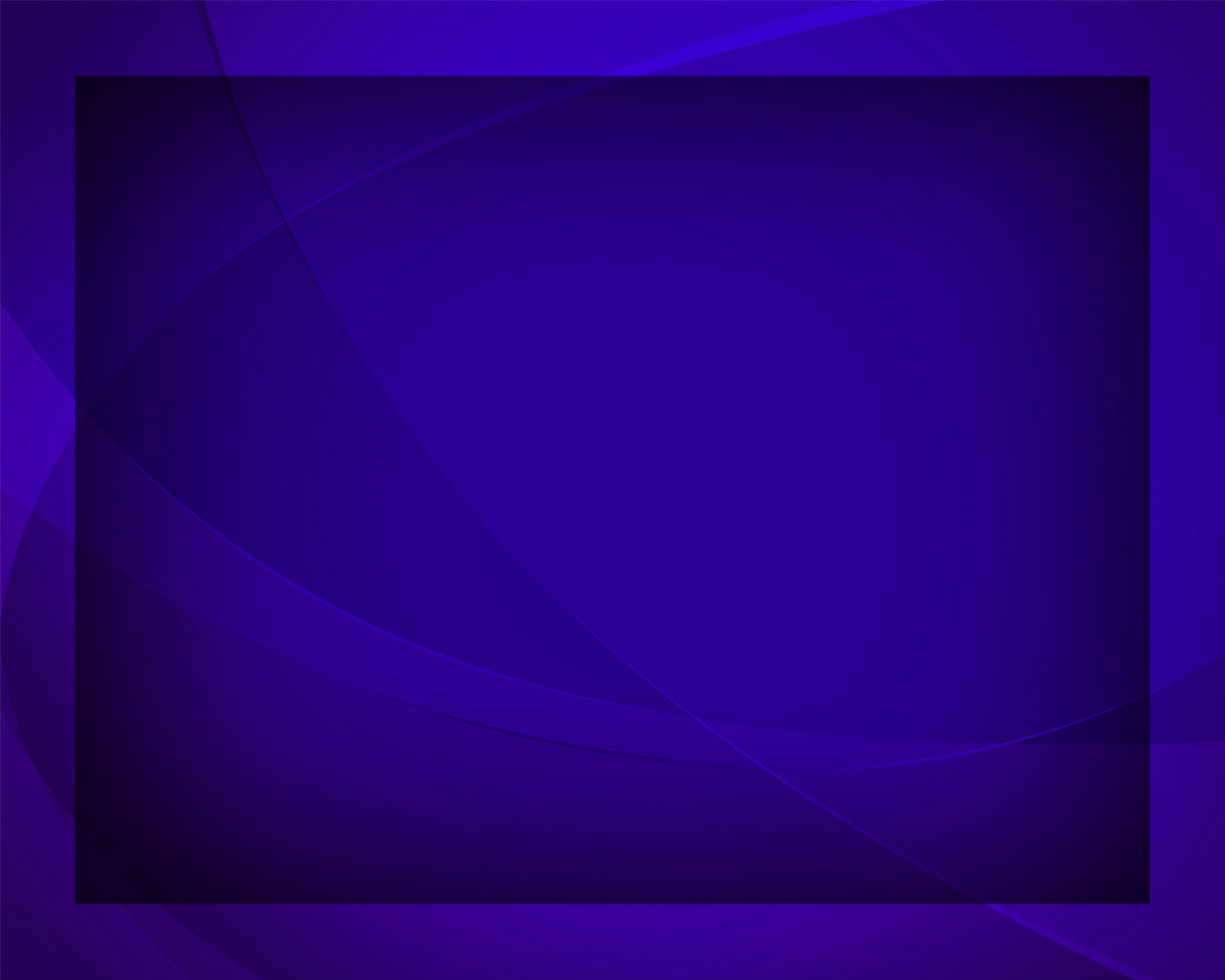 Освобождая 
от всего,
Зажги во мне светильник Твой
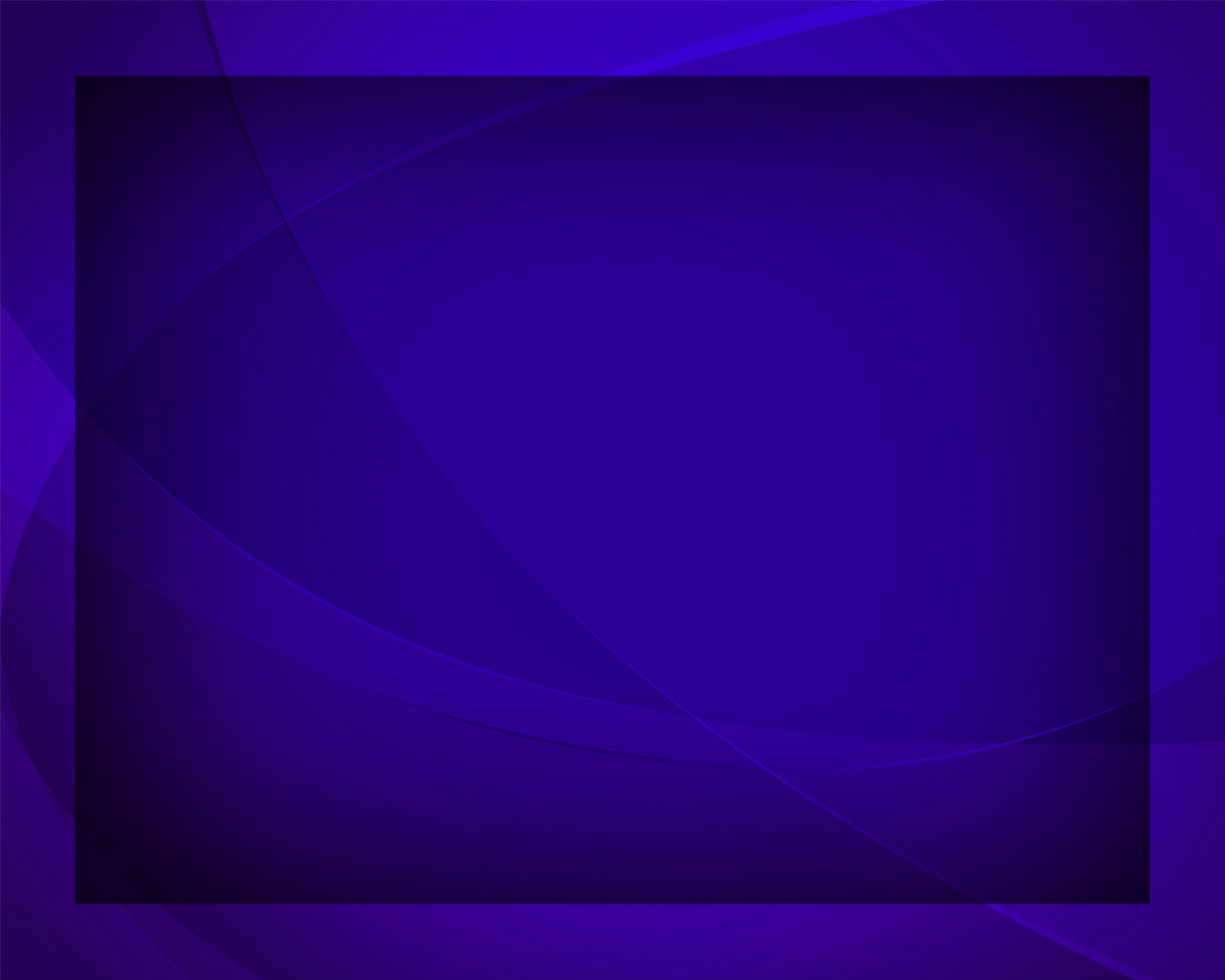 И в чашу сердца моего
Излей, Господь, Свой Дух Святой!
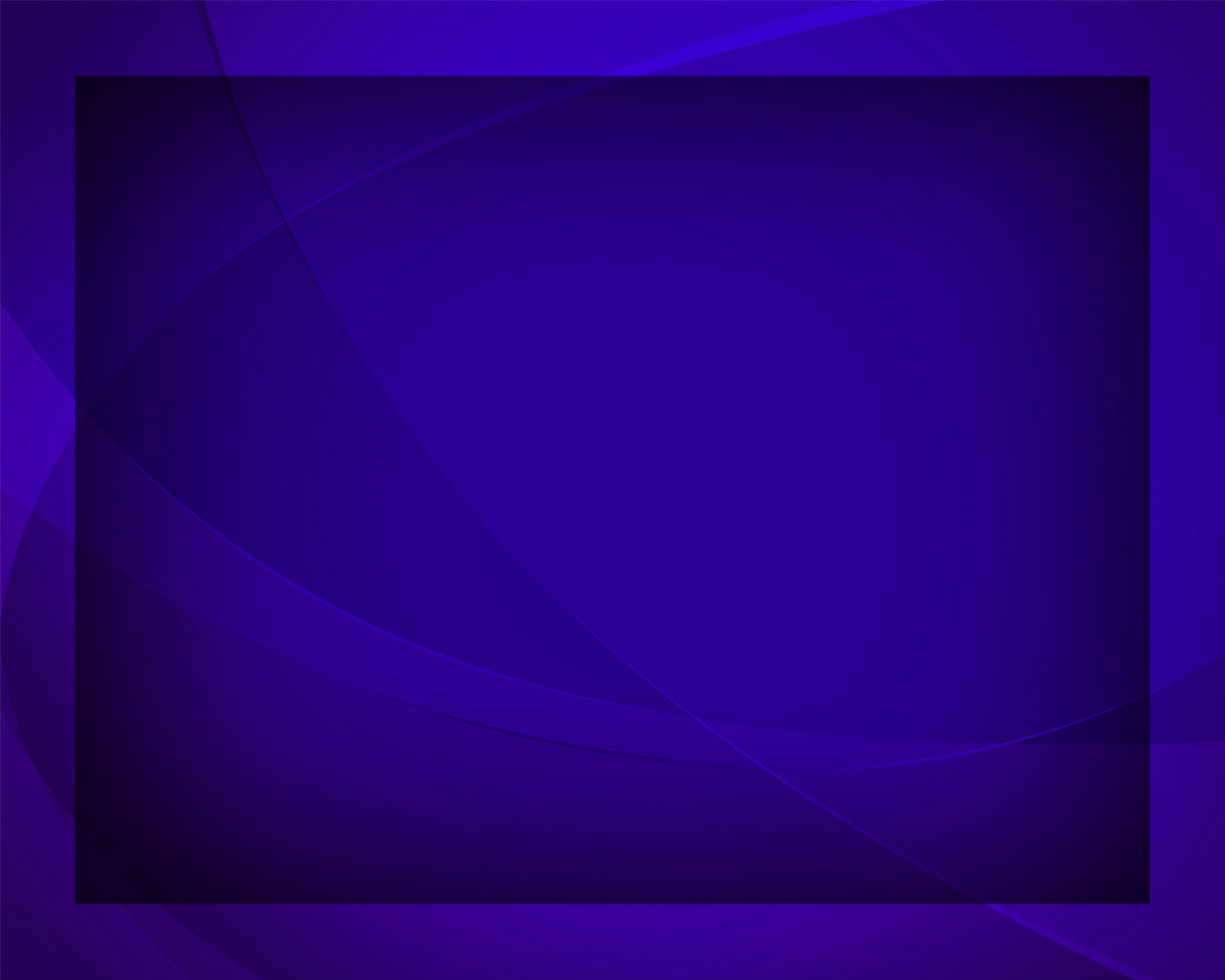